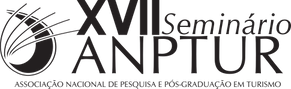 TÍTULO
SUBTÍTULO DO TRABALHO
AUTOR 1
AUTOR 2
AUTOR 3
AUTOR 4
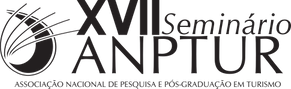 IMPACTOS DA PESQUISA E DA 
PÓS-GRADUAÇÃO EM TURISMO E HOSPITALIDADE NA SOCIEDADE
02 A 04 DE DEZEMBRO DE 2020 
WEBSEMINÁRIO
ANAIS ANPTUR | ISSN 2359-6805
Introdução
A apresentação oral estará limitada a 3 trabalhos por autor inscrito.  Cada trabalho terá 10 minutos para apresentação oral.
Foque sua apresentação nos principais pontos: problema, objetivo da pesquisa, abordagem teórica,
metodologia, procedimentos utilizados e principais resultados.
Nome | Instituição | E-mail do(a) apresentador(a)
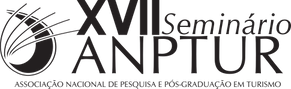 IMPACTOS DA PESQUISA E DA 
PÓS-GRADUAÇÃO EM TURISMO E HOSPITALIDADE NA SOCIEDADE
02 A 04 DE DEZEMBRO DE 2020 
WEBSEMINÁRIO
ANAIS ANPTUR | ISSN 2359-6805
Título
Escreva seu texto aqui
Nome | Instituição | E-mail do(a) apresentador(a)
75
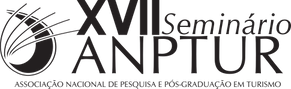 IMPACTOS DA PESQUISA E DA 
PÓS-GRADUAÇÃO EM TURISMO E HOSPITALIDADE NA SOCIEDADE
02 A 04 DE DEZEMBRO DE 2020 
WEBSEMINÁRIO
ANAIS ANPTUR | ISSN 2359-6805
50
Resultados e Discussão
25
Use gráficos e/ou imagens para incrementar sua apresentação
0
Item 1
Item 2
Item 3
Item 4
Nome | Instituição | E-mail do(a) apresentador(a)
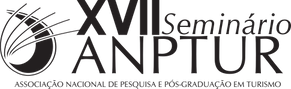 IMPACTOS DA PESQUISA E DA 
PÓS-GRADUAÇÃO EM TURISMO E HOSPITALIDADE NA SOCIEDADE
02 A 04 DE DEZEMBRO DE 2020 
WEBSEMINÁRIO
ANAIS ANPTUR | ISSN 2359-6805
Título
Escreva seu texto aqui
Nome | Instituição | E-mail do(a) apresentador(a)
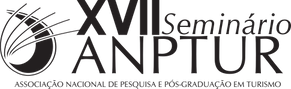 IMPACTOS DA PESQUISA E DA 
PÓS-GRADUAÇÃO EM TURISMO E HOSPITALIDADE NA SOCIEDADE
02 A 04 DE DEZEMBRO DE 2020 
WEBSEMINÁRIO
ANAIS ANPTUR | ISSN 2359-6805
Título
Máximo de slides
Nome | Instituição | E-mail do(a) apresentador(a)